Introduction to Environmental Impact Assessment (EIA)
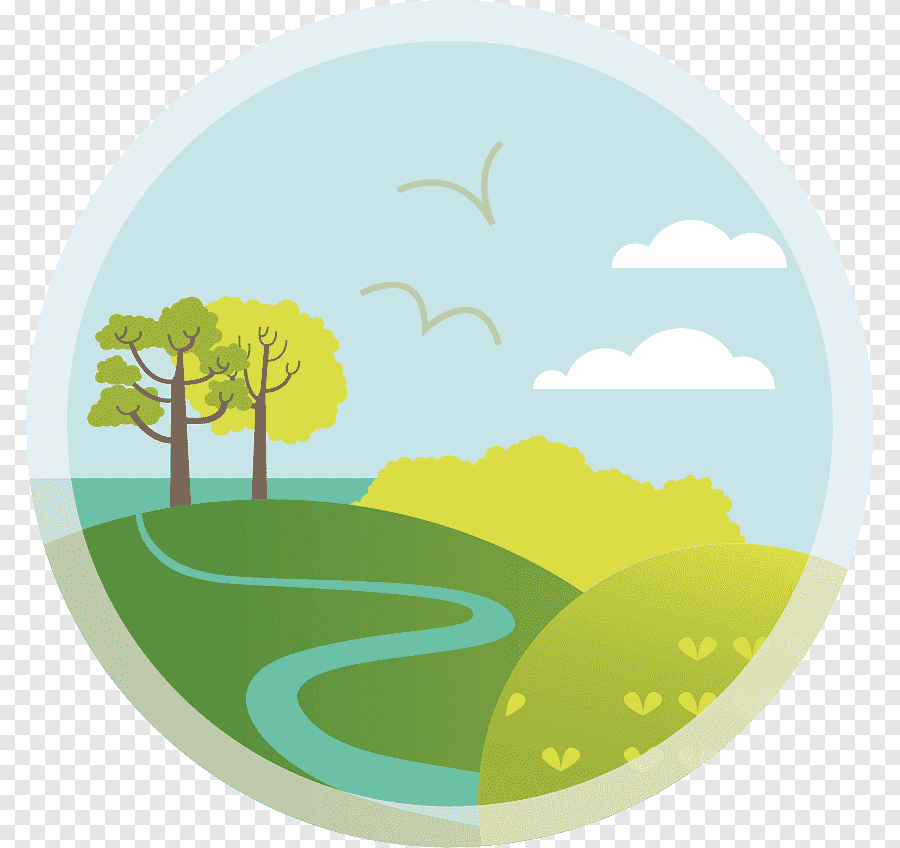 مقرر: مدخل الى تقييم الأثر البيئي (501 تاب)
استاذ المقرر : أ.د. محمد بن خالد السعدون
كلية العلوم - قسم علم الحيوان
Dr. Mohammed K Al-Sadoon
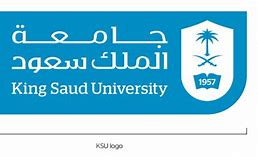 كليـــة العلـــوم
قسم علم الحيوان
Dr. Mohammed K Al-Sadoon
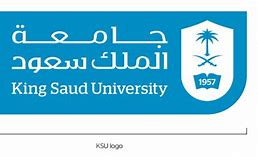 نظرة عامة على تقييم الأثر البيئي Environmental Impact Assessment (EIA)
Lecture ( 1 )
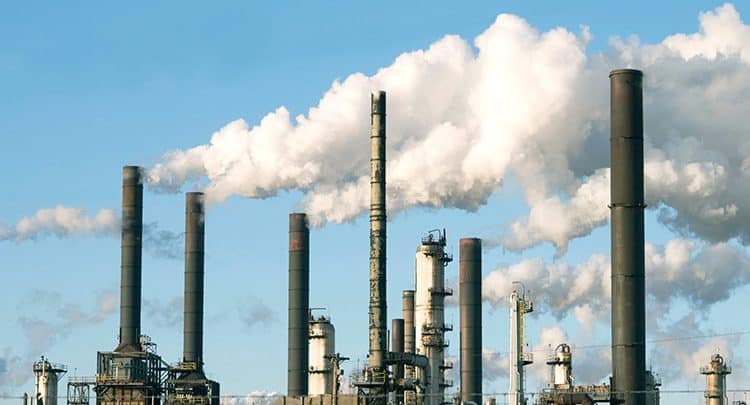 المحتويات:
 مفهوم تقييم الأثر البيئي   
تعريف ألآثر البيئي   
تقييم الأثر البيئي    
أهداف التقييم البيئي
Contents:
Conception of EIA  
Environmental Impact Definition 
Environmental Impact Assessment
Environmental Impact Objectives
مقرر: مدخل الى تقييم الأثر البيئي (501 تاب)
استاذ المقرر : أ.د. محمد بن خالد السعدون
كلية العلوم - قسم علم الحيوان
Dr. Mohammed K Al-Sadoon
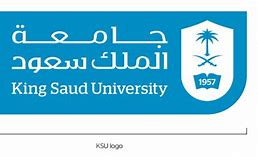 نظرة عامة على تقييم الأثر البيئي Environmental Impact Assessment (EIA)
تعتبر منهجية التقييم البيئي جزءاَ من عملية التخطيط وصناعة القرار بشأن النشاطات او المشروعات التنموية المقترحة , وبناءاً على الآثار البيئية للمشروع يتم اتخاذ القرار اما بتنفيذ المشروع أو وقف المشروع وذلك من أجل تقليل الآثار السلبية وتعزيز الآثار الإيجابية. ولقد تطورت عملية تقييم الآثار البيئية حتى شملت جميع المشاريع الصناعية، الزراعية، السكنية، الخ وذلك بالتزامن مع اتجاه المشروعات التنموية الوطنية نحو الاستدامة. لذا يعتبر الأثر البيئي مهماَ جدا في وضع مشروعات التنمية في اطارها البيئي السليم.
هو دراسة الآثار البيئية للمشاريع والخطط والبرامج ، حسب شروط مرجعية تم اعتمادها لهذا الخصوص من قبل جهات رسمية ، وكذلك دراسة كل تغيير سلبي او ايجابي يؤثر على البيئة نتيجة ممارسة أي نشاط تطويري . ويعرف ايضا على انه عملية منظمة التحديد تؤدي الى توقع وتقييم الاثار البيئية للأعمال والمشاريع المقترحة . وان البيئة بمفهومها الواسع الذي يشمل التأثيرات الثقافية والاجتماعية والصحية وغيرها ، تعتبر جزء مكملا لتقييم الأثر البيئي. هذه العملية تهدف إلى منع التأثيرات السلبية للمشروع او التخفيف منها وذلك من خلال دراسة منهجيات تقييم الآثار البيئية وتطور إجراءات التقييم البيئي والذي ارتبط تاريخيا بانتشار الأخطار والآثار البيئية الناجمة عن مخلفات النهضة الصناعية وخاصة الكيميائية والنووية وكذلك المخلفات الصلبة والسائلة والغازات. ان تقييم الأثر البيئي اصبح ضروريا من أجل حماية البيئة في مراحل المشاريع المختلفة والتي تشمل التخطيط ، والتصميم ، والتنفيذ .
Dr. Mohammed K Al-Sadoon
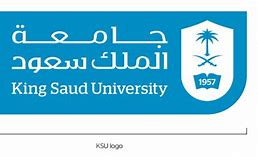 نظرة عامة على تقييم الأثر البيئي Environmental Impact Assessment (EIA)
ويمكننا تلخيص مفهوم تقييم الأثر البيئي الى الأتي :
تجميع الجوانب البيئية المختلفة ودراسة تأثيرها على الصحة العامة وعلى رفاهية الانسان سواء كان مباشر أو غير مباشر.
ترجمة المعلومات الوصفية الى قيم نقدية، والتي تعبر عن درجة أهمية القرارات سواء كان بالرفض أو القبول.
متابعة ما اذا كان المشروع قد التزم بالتشريعات البيئية، ومراجعة عملية ادراج التكاليف البيئية ضمن القوائم المالية للمشروع.
عملية منظمة لتحديد وتوقع وتقييم التأثيرات البيئية للاعمال والمشاريع المقترحة، هذه العملية تتم كوضع مسبق على القرارات الرئيسية والالتزامات.
البيئة بمفهومها الواسع تشمل على التأثيرات الثقافية والاجتماعية والصحية، وهي تعتبر جزء مكمل لتقييم التأثير البيئي، وعملية التقييم البيئي تهدف بشكل عام الى منع التأثيرات البيئية السلبية للمشروع أو التخفيف منها.
يعمل تقييم الأثر البيئي على تخفيض عبء التأثيرات الناتجة عن أعمال التنمية، ويجعلها تنمية مستدامة. وهذه التأثيرات تتصف بالتعقيد وكبر حجمها، بالإضافة الى تأخير ظهور عواقبه لفترات طويلة بعد اجراء عملية تقييم الأثر البيئي.
اكتسب الأثر البيئي أهمية كبرى كأداة لاتخاذ القرارات في عمليات التنمية، وهو ماتم تعريفه رسمياً بالمبدأ رقم 15 من اعلان "ريو" عام 1994 م والذي ينص على " تقييم الأثر البيئي هو أداة وطنية يجب اجراءها للانشطة المقترحة والتي من المحتمل ان يكون لها تأثير واضح على البيئة وتخضع لقرارات الجهة الوطنية المختصة". من الناحية العملية يتم اجراء تقييم الأثر البيئي بهدف منع أو تقليل التأثيرات السلبية المحتملة لمشروعات التنمية من أمثال محطات القوى الكهربائية ومشروعات السدود وخزانات الماء والمنشآت الصناعية وغيرها.
Dr. Mohammed K Al-Sadoon
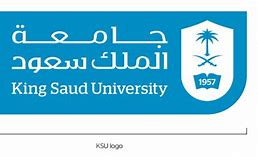 تعريف الأثر البيئي  Environmental Impact Definition:
نظرة عامة على تقييم الأثر البيئي Environmental Impact Assessment (EIA)
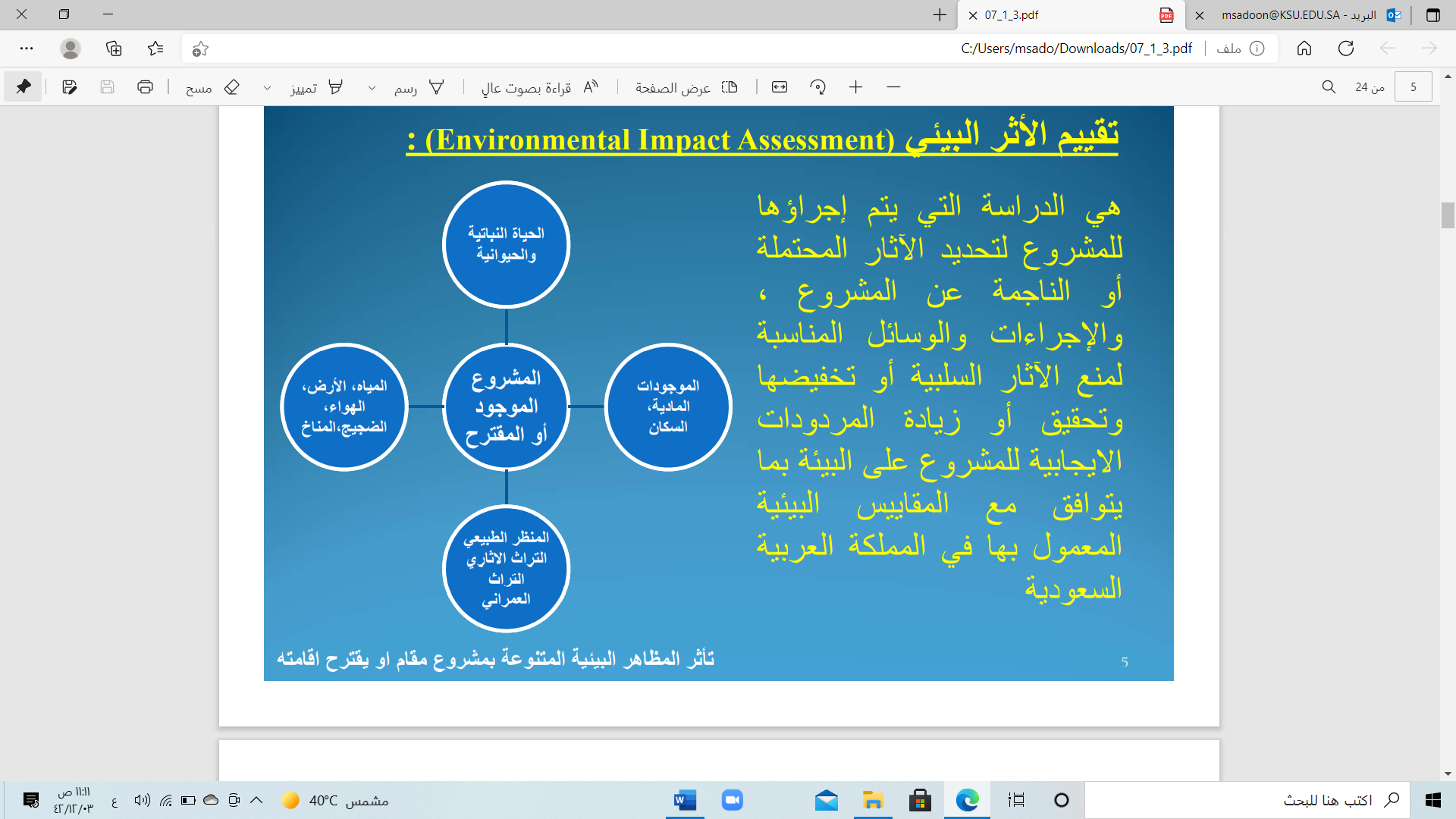 يعرّف بأنه النتائج الايجابية أو السلبية المترتبة  على التغيرات التي تحدث في خصائص النظام البيئي بفعل نشاط أو مجموعة أنشطة طبيعية أو غير طبيعية. ويمكن تصنيف الآثار البيئية الى أثار مباشرة وسريعة تحدث مباشرة عند قيام المشروع واثار غير مباشرة (تراكمية) تحدث كمخرجات لهذا المشروع. في العادة يسهل قياس تلك الآثار ولكنه يصعب قياس المتراكمة غير المباشرة. 
اما برنامج الأمم المتحدة للبيئة والتنمية (2002) فقد عرف تقييم الأثر البيئي بأنه عملية منظمة لتحديد وتوقع وتقييم التأثيرات البيئية للأعمال والمشاريع المقترحة. 
أما (قنام، 2006) فعرفه على أنه عملية فكرية تجريبية وتحليلية تهدف الى التعرف والتكهن وتفسير وايصال المعلومة حول الآثار البيئي للمشاريع التنموية مع الأخذ بالاعتبار كافة البدائل الممكنة لتوقيت المشروع ومكانه وتصميمه مع اقتراح وسائل تخفيفية وعلاجية لأي آثار تظهر على البيئة
يعرّف على أساس أنه تحليل منظم للأثار البيئية لأي مشروع لتقليل الآثار السلبية وتشجيع المؤشرات الايجابية الناتجة من (المصانع ، المطارات، مخططات الطاقة ومعالجة المياه). وبالتالي تكون عملية التقييم البيئي عملية منظمة لكشف الآثار البيئية (الضارة) والايجابية (المفيدة) لخطط التنمية المباشرة وغير المباشرة الآنية والمستقبلية من أجل تفادي الآثار الضارة وتعزيز الآثار الايجابية في حماية البيئة والمشروعات الانمائية واستدامتها, وبما يتوافق مع المقاييس البيئية للمشاريع المعمول بها في دول العالم.
Dr. Mohammed K Al-Sadoon
أهداف التقييم البيئي Environmental Impact Objectives :
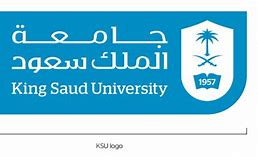 نظرة عامة على تقييم الأثر البيئي Environmental Impact Assessment (EIA)
ان اهداف التقييم البيئي ترمي إلى التقليل من التأثيرات السلبية ، وذلك بإيجاد طرق ووسائل لتجنب وتقليل هذه الآثار والعمل على تعويض الآثار السلبية ، وكذلك الحصول على نتائج وفوائد ايجابية من متطلبات التقييم البيئي الأخرى ومحاصرة التأثيرات السلبية ، وتعويض الخلل الناتج عن إنشاء أو تطوير أي مشروع ويرتبط ذلك بالحاجة بضرورة التخطيط والإدارة الجيدة والاشراف وتحقيق المراقبة أثناء عملية الإنشاء والعمل وعملية التدقيق البيئي بعد ذلك لحماية البيئة . ان دراسة تقييم الأثر البيئي يوفر المعلومات القيمة لصانعي القرار من خلال تبیان الأخطار الحقيقية لإنشاء أي من المشاريع أو البرامج ، وخاصة المشاريع التي يمكن أن تنتقل الى دول مجاورة وذلك بما يساهم ويساعد صانعي القرار في عقد اتفاقيات مفيدة لأمن الدولة ولصالحها ، وخاصة إذا كانت المصادر الطبيعية مشتركة.
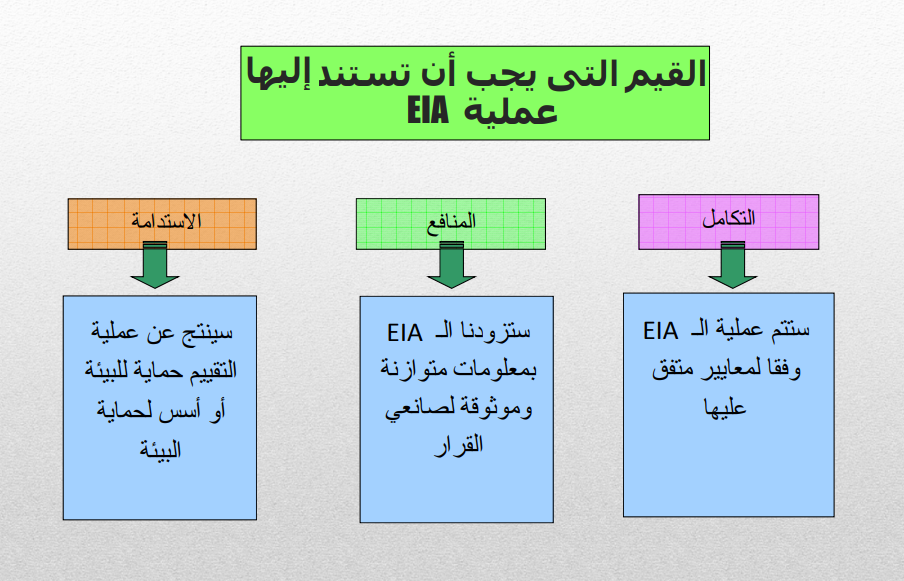 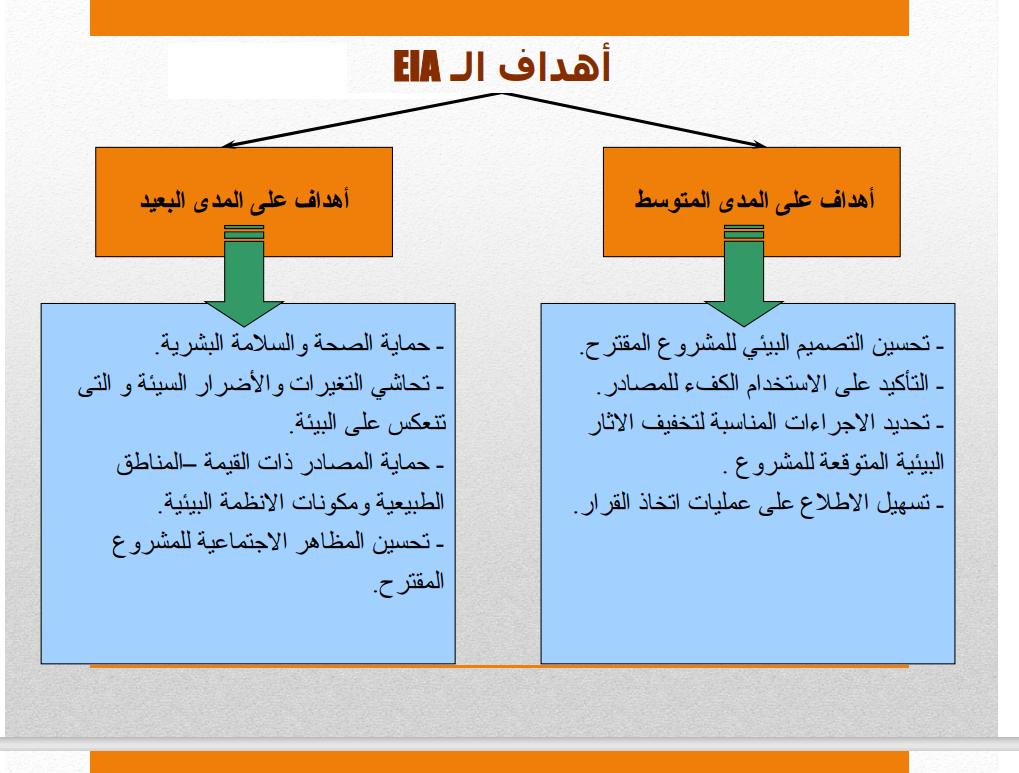 Dr. Mohammed K Al-Sadoon
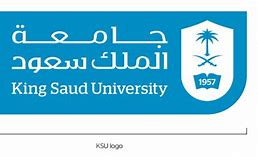 نظرة عامة على تقييم الأثر البيئي Environmental Impact Assessment (EIA)
الأهداف الخاصة : وتشمل هذه الأهداف ما يلي :
أولا: الأهداف المتعلقة بالمواطن بحيث يحقق الآتي:
يأخذ فكرة كاملة عن المشروع وفكرة عامة عن آثاره السلبية والايجابية المحتملة وآليات التعامل معها.
ابداء الرأي وبيان المخاوف من آثار المشروع المحتملة.
تقديم المقترحات حول نقاط قد تكون غابت عن لجنة التقييم بحكم معرفته بمنطقة المشروع.
ثانياً: أهداف متعلقة بصاحب المشروع: تمكن عملية تقييم الأثر البيئي صاحب المشروع من:
الحصول على المعلومات الكافية حول نوع وجحم الآثار التي يمكن أن يلحقها  المشروع بالبيئة المحيطة
التعرف على البدائل وتعديل التصميم واعتماد الإجراءات الوقائية لضمان تنفيذ وتشغيل المشروع في ظل رضى الجمهور والالتزام بالمتطلبات القانونية.
تجنب الكلفة اللازمة لاصلاح وتأهيل أي خلل بيئي قد يتسبب به المشروع.
ثالثا: أهداف متعلقة بالجهات المسؤولة : أن هذه العملية تساعد الجهات المسؤولة في :
تغذية الوعي البيئي والمسؤولية لدى صاحب المشروع بما يحافظ على الموارد الطبيعية.
تحقيق هدفها ورسالتها في حماية البيئة.
التعرف على آليات تفادي الآثار السلبية المحتملة للمشروع.
الحصول على تعهد مسبق من صاحب المشروع بالعمل على التعامل مع الآثار السلبية للمشروع من خلال معايير التخفيف والمنع والتعويض.
قام الباحثون والمهتمون بتصنيف أهداف تقييم الأثر البيئي الى أهداف عامة وأخرى خاصة كما يلي :
الأهداف العامة : فيما يلي مجموعة من الأهداف العامة لإعداد دراسات تقييم الأثر البيئي :
التعرف والتكهن بالآثار البيئية والاجتماعية المختلفة للمشاريع قبل حدوثها.
فرصة لتعديل وتغيير وتحسين تصميم وتخطيط المشروع.
ضمان الاستخدام الفاعل للموارد وتقليل هدرها الذي ينتج عادة عن تصحيح الآثار والأخطاء الناتجة عن المشروع .
يقوي ويعزز مبدأ المشاركة المجتمعية.
يساعد في تحديد معايير المراقبة والمتابعة.
الوفاء بالمتطلبات القانونية .
وسيلة لتشجيع التنمية المستدامة.
ضمان التنفيذ السليم لخطة المشروع.
يساعد في تنفيذ السياسات والخطط الوطنية البيئية.
Dr. Mohammed K Al-Sadoon